Collagen  protein
Definition:
                     Collagen  is the main structural protein in the extracellular matrix in the various connective tissues in the body. ... Collagen consists of amino acids bound together to form a triple helix of elongated fibril known as a collagen helix. It is mostly found in fibrous tissues such as tendons, ligaments, and skin.

       Collagen is a hard, insoluble, and fibrous protein that makes up one-third of the protein in the human body. In most collagens, the molecules are packed together to form long, thin fibrils. These act as supporting structures and anchor cells to each other. They give the skin strength and elasticity.
Collagen  protein
Collagen  protein
Function:
Collagen is the most abundant protein in your body. It is the major component of connective tissues that make up several body part, including :
  tendons ligaments, skin, and muscles providing your skin with structure and strengthening your bones.
Collagen  protein
Cosmetic surgery:
. Collagen has been widely used in cosmetic surgery, as a healing aid for burn patients for reconstruction of bone and a wide variety of dental, orthopedic, and surgical purposes. Both human and bovine collagen is widely used as dermal fillers for treatment of wrinkles and skin aging. Some points of interest are:
When used cosmetically, there is a chance of allergic reactions causing prolonged redness; however, this can be virtually eliminated by simple and inconspicuous patch testing prior to cosmetic .
Collagen  protein
Bone grafts:
    As the skeleton forms the structure of the body, it is vital that it maintains its strength, even after breaks and injuries. Collagen is used in bone grafting as it has a triple helical structure, making it a very strong molecule.

 It is ideal for use in bones, as it does not compromise the structural integrity of the skeleton. The triple helical structure of collagen prevents it from being broken down by enzymes, it enables adhesiveness of cells and it is important for the proper assembly of the extracellular matrix.
Collagen  protein
Tissue  regeneration:
Collagen scaffolds are used in tissue regeneration, whether in sponges, thin sheets, or gels.

 Collagen has the correct properties for tissue regeneration such as pore structure, permeability, hydrophilicity, and being stable in vivo.


 Collagen scaffolds are also ideal for the deposition of cells such as osteoblasts and fibroblasts, and once inserted, growth is able to continue as normal in the tissue.
Collagen  protein
Wound healing:
Collagen is one of the body's key natural resources and a component of skin tissue that can benefit all stages of wound healing. When collagen is made available to the wound bed, closure can occur. Wound deterioration, followed sometimes by procedures such as amputation, can thus be avoided.

Collagen is a natural product and is thus used as a natural wound dressing and has properties that artificial wound dressings do not have. It is resistant against bacteria, which is of vital importance in a wound dressing.
Collagen  protein
Uses:
Collagen casing for a sausage

Collagen has a wide variety of applications, from food to medical.

 For instance, it is used in cosmetic surgery and burn surgery. It is widely used in the form of collagen casings for sausages which are also used in the manufacture of musical strings.
Collagen  protein
Structure:
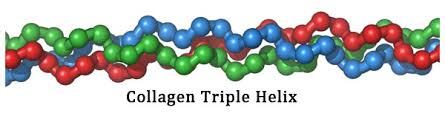